Initiation à EXCEL
Programme spécifique
Nicolas CARRERE
& 
CGA Nord-Ouest
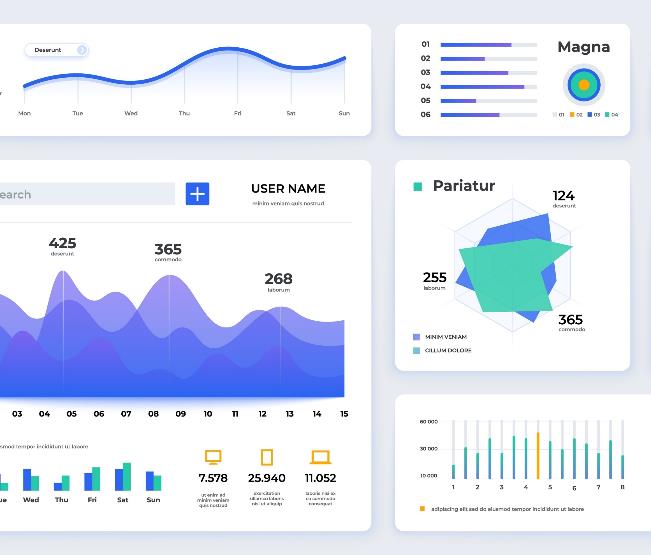 Saisir et exploiter les données d’entreprises pour améliorer les process
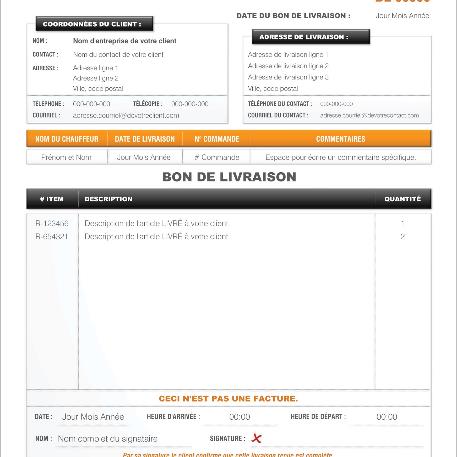 Conception de tableaux de bord
Excel (Power Query / Power Pivot / VBA)
Power BI
QlikView / Qlik Sense

Développement d’applications
WEB (PHP / MySQL / HTML / CSS / JS)
MS Access / SQL Server / VBA
Excel (VBA)
SQL

Conception de rapports imprimables
Crystal Reports
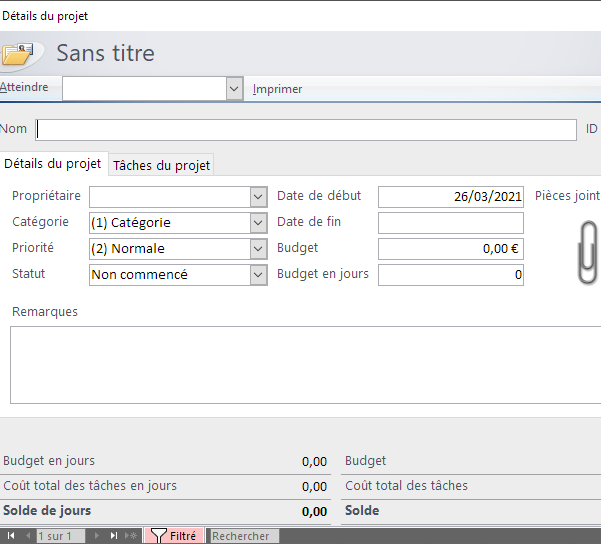 Et vous ?
Présentation d'Excel
Un tableur puissant et polyvalent.
Utilisé pour analyser, organiser et visualiser des données.
Largement utilisé dans divers domaines professionnels et personnels.
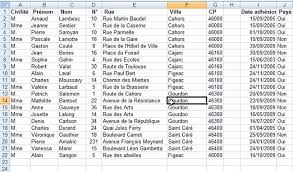 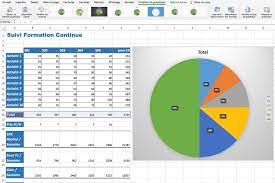 Présentation d'Excel
Un tableur puissant et polyvalent.
Utilisé pour analyser, organiser et visualiser des données.
Largement utilisé dans divers domaines professionnels et personnels.
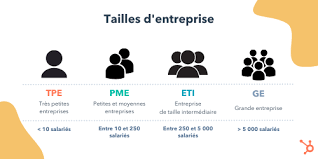 Exploration de l'interface utilisateur
Le ruban
Les cellules
Les feuilles du classeur
Les onglets du ruban
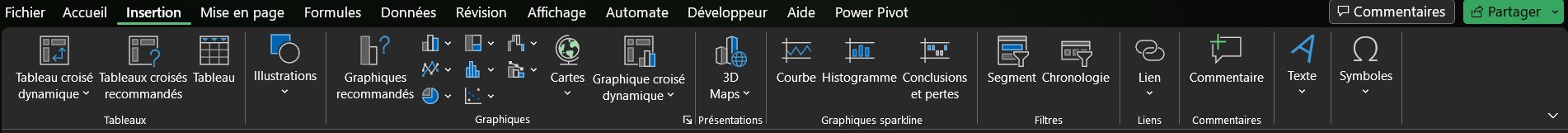 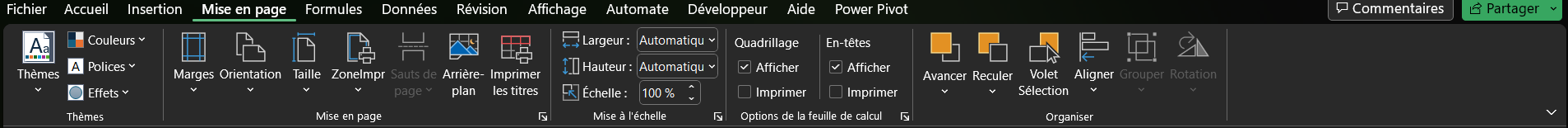 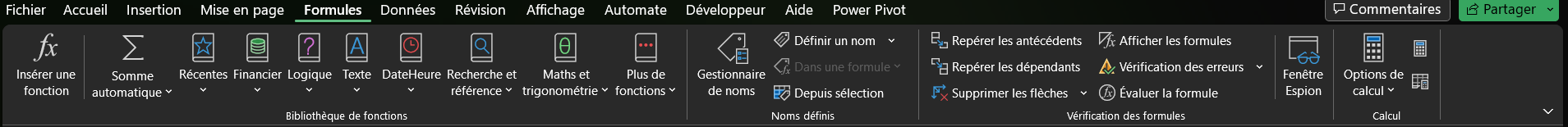 Les onglets du ruban
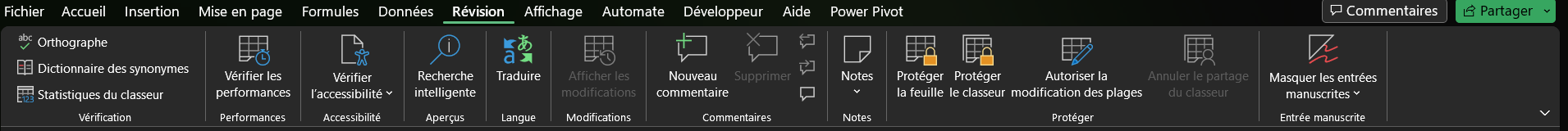 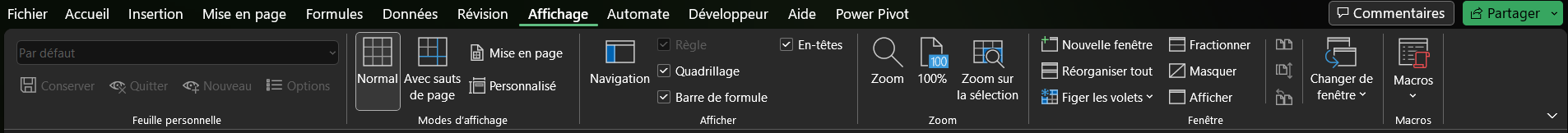 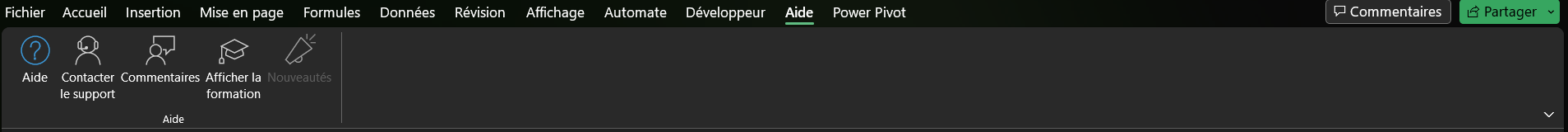 Le menu fichier
Le menu fichier
Le menu fichier
Le menu fichier
Le menu fichier
Le menu fichier
Le menu fichier
Le menu fichier
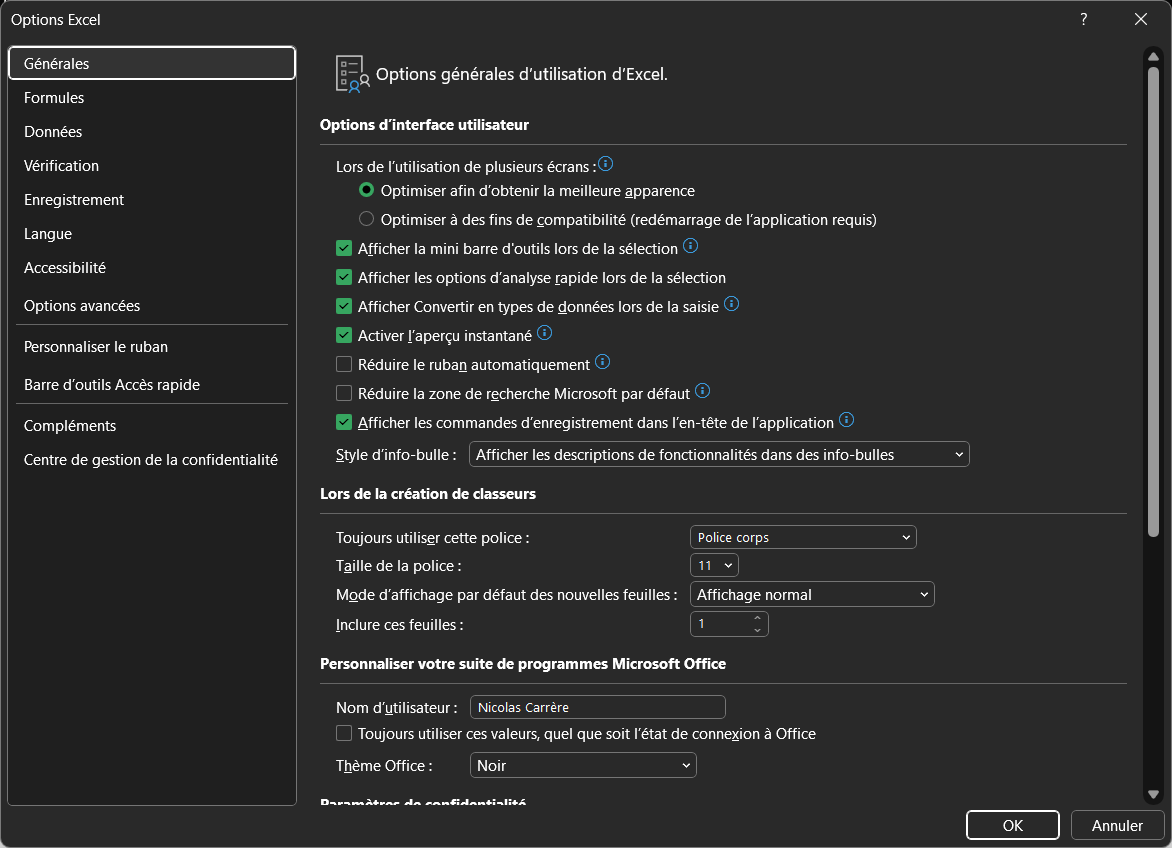 Comment naviguer efficacement dans une feuille de calcul.
Atteindre le bas d’un tableau
Double cliquer sur une bordure basse d’une cellule
Ou Ctrl + flèche bas
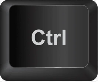 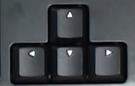 Comment naviguer efficacement dans une feuille de calcul.
Atteindre le haut d’un tableau
Double cliquer sur une bordure basse d’une cellule
Ou Ctrl + flèche haut
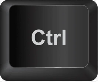 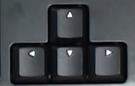 Comment naviguer efficacement dans une feuille de calcul.
Atteindre la droite d’un tableau
Double cliquer sur une bordure droite d’une cellule
Ou Ctrl + flèche droite
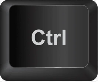 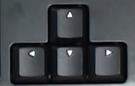 Comment naviguer efficacement dans une feuille de calcul.
Atteindre la droite d’un tableau
Double cliquer sur une bordure droite d’une cellule
Ou Ctrl + flèche gauche
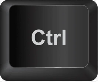 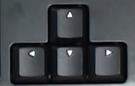 Comment naviguer efficacement dans une feuille de calcul.
Atteindre une cellule particulière
Utiliser la zone de nom
Comment naviguer efficacement dans les onglets de feuilles
Cliquer sur le nom de la feuille
Ou Ctrl + page
(désactiver le pavé numérique)
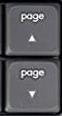 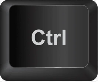 Techniques de sélection de cellules, de lignes et de colonnes
Pour sélectionner une cellule, cliquer dans le centre de la cellule
Techniques de sélection de cellules, de lignes et de colonnes
Pour sélectionner une ligne, cliquer sur l’entête de ligne
Techniques de sélection de cellules, de lignes et de colonnes
Pour sélectionner une colonne, cliquer sur l’entête de colonne
Pratique de la saisie de données dans une cellule
Sélectionner la cellule puis saisir l’information à l’aide du clavier
Pratique de la saisie de données dans une cellule
Double cliquer sur  la cellule puis saisir l’information à l’aide du clavier
Pratique de la saisie de données dans une cellule
Cliquer dans la barre de formule,
saisir l’information à l’aide du clavier
Sélectionner la cellule
Utilisation de formules simples (addition, soustraction, multiplication, division).
Cliquer dans la barre de formule,
saisir l’information à l’aide du clavier et de la souris pour sélectionner les cellules de la formule

Utiliser la touche + du clavier pour l’addition

Touche Entrée pour valider
Utilisation de formules simples (addition, soustraction, multiplication, division).
Cliquer dans la barre de formule,
saisir l’information à l’aide du clavier et de la souris pour sélectionner les cellules de la formule

Utiliser la touche - du clavier pour la sous-traction

Touche Entrée pour valider
Utilisation de formules simples (addition, soustraction, multiplication, division).
Utiliser la touche * du clavier pour la multiplication


Touche Entrée pour valider

Utilisation de valeur possible dans la formule (ici 0,2 pour 20%)
Utilisation de formules simples (addition, soustraction, multiplication, division).
Utilisation de la poignée de recopie pour propager un calcul
Utilisation de formules simples (addition, soustraction, multiplication, division).
Utilisation de la barre de formule pour modifier un calcul
Utilisation de formules simples (addition, soustraction, multiplication, division).
Utiliser la touche / du clavier pour la division
Utilisation de formules simples (addition, soustraction, multiplication, division).
Utilisation du symbole % pour afficher un taux
Ajout de couleurs, de polices et de styles.
La couleur du fond de cellule
Ajout de couleurs, de polices et de styles.
La couleur du fond de la police
Ajout de couleurs, de polices et de styles.
La gestion de la police (forme des caractères)
Ajout de couleurs, de polices et de styles.
L’utilisation des styles de cellules
Ajustement de la largeur des colonnes et de la hauteur des lignes.
Double cliquer sur le séparateur à droite de la colonne à ajuster automatiquement
Ajustement de la largeur des colonnes et de la hauteur des lignes.
Pour augmenter la taille de toutes les lignes, après sélection de toutes les cellules, augmenter la taille d’une des lignes
Mise en page et conseils pour l'impression.
Gestion des marges
Mise en page et conseils pour l'impression.
Gestion des de l’orientation de la feuille
Mise en page et conseils pour l'impression.
Gestion des de la taille de la feuille
Introduction aux tableaux croisés dynamiques
Derrière un nom barbare, un outil de statistique simple et rapide
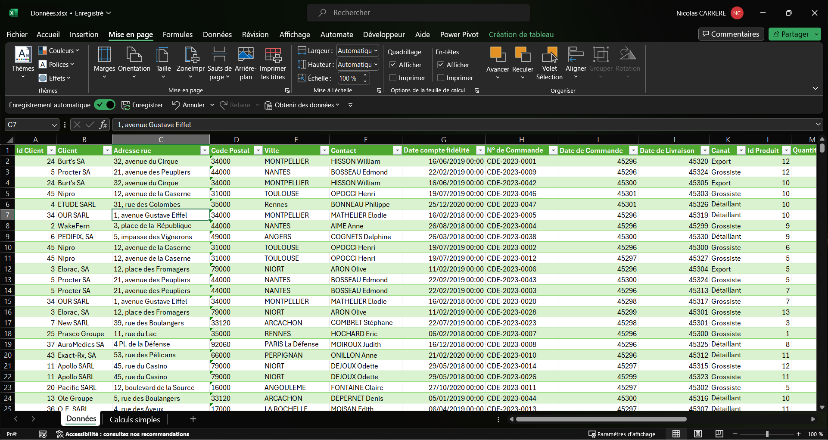 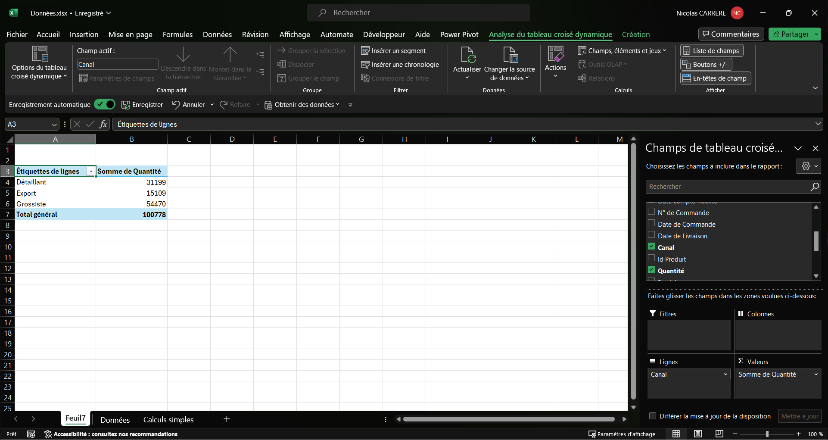 Création et personnalisation d'un tableau croisé dynamique.
Après avoir sélectionner une cellule de la plage de données, cliquer sur la partie basse du bouton « tableau croisé dynamique » de l’onglet insertion. Puis sélectionner « A partir d’un tableau ou d’une plage »
Création et personnalisation d'un tableau croisé dynamique.
Cocher la case « ajouter ces données au modèle de données » pour plus de possibilité
Puis cliquer sur OK
Création et personnalisation d'un tableau croisé dynamique.
Glisser le champ Canal dans le paramètre « Lignes »
Création et personnalisation d'un tableau croisé dynamique.
Glisser le champ Quantité dans le paramètre « Valeurs »
Création d'un graphique à partir des données d'un tableau croisé dynamique.
Après avoir sélectionner une cellule du TCD (Tableau Croisé Dynamique), cliquer sur la partie haute du bouton « Graphique croisé dynamique » de l’onglet « Insertion »
Création d'un graphique à partir des données d'un tableau croisé dynamique.
Choisir le graphique souhaité, ici, graphique en secteur pour insérer un camembert, puis cliquer sur OK
Création d'un graphique à partir des données d'un tableau croisé dynamique.
Afficher les données à côté des parts du graphique
Création d'un graphique à partir des données d'un tableau croisé dynamique.
Masquer la légende (devenue inutile)
Création d'un graphique à partir des données d'un tableau croisé dynamique.
Modification du titre du graphique
Création d'un graphique à partir des données d'un tableau croisé dynamique.
Masquer les boutons inutiles, par un clic droit de souris sur 1 des boutons du graphique puis « Masquer tous les bouton … »
Création d'un graphique à partir des données d'un tableau croisé dynamique.
Trier les données du graphique à l’aide du TCD, par un clic droit de souris sur 1 des valeurs du TCD puis Trier et Trier du plus grand au plus petit
Récapitulation des points clés de la journée.
Afficher l’histogramme du CA par année et par mois dans un graphique en courbe
Récapitulation des points clés de la journée.
Dans le tableau de données, créer la colonne CA calculant 
Prix de vente * Quantité
Récapitulation des points clés de la journée.
Insérer un tableau croisé dynamique
Récapitulation des points clés de la journée.
Ne pas oublier de cocher la case « Ajouter ces données au modèle de données »
Récapitulation des points clés de la journée.
Paramétrer le TCD
Récapitulation des points clés de la journée.
Insérer un graphique croisé dynamique
Récapitulation des points clés de la journée.
Choisir « Courbe »
Quelques ressources
contact@nicolas-carrere.fr

https://support.microsoft.com/fr-fr/excel

https://support.microsoft.com/fr-fr/office/vid%C3%A9o-de-formation-excel-9bc05390-e94c-46af-a5b3-d7c22f6990bb